Effekt
60 Watt
40 Watt
Effekt er frigivet energi over tid

Hurtig frigivelse af energi over kort tid = intens er det 

Effekt måles i kJ/s, det er det samme som W
Vil du vide mere om brandforløbet kan du læse mere her:
https://brs.dk/da/nyheder-og-publikationer/publikationer2/alle-publikationer/2016/brandforlob/
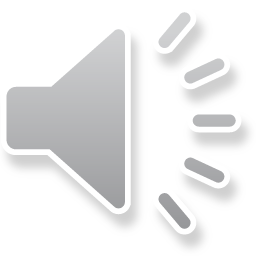 Underkontrol:
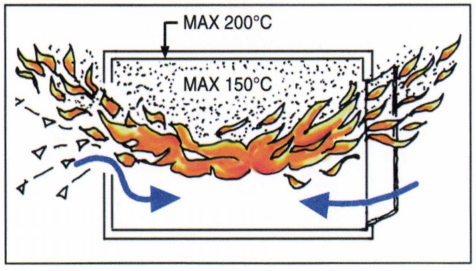 Slukningskriterier

Overfladerne i brandrummet,  200 ◦C 

Temperaturen af røggasserne,150 ◦C


De fleste faste materialer har en antændelsestemperatur på 300-400 ◦C
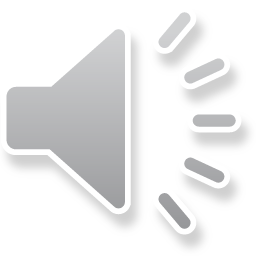 Effekt
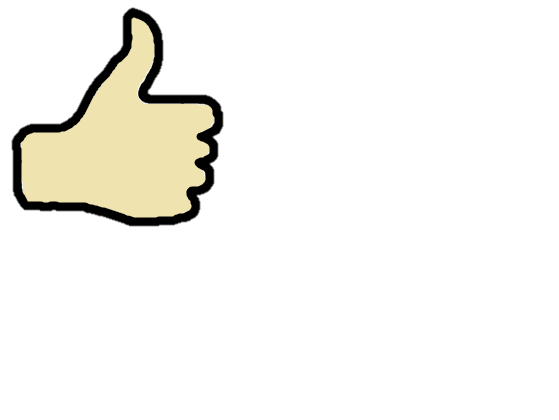 Effekten af branden fortæller noget om hvor meget slukningsmiddel, der skal til for at kontrollerer branden. Samt hvor hurtigt det skal påføres.
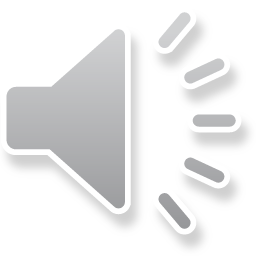 Effekt
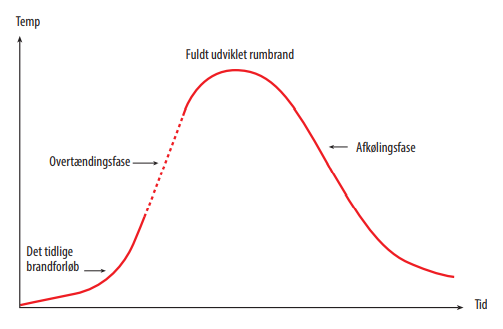 og effekt
Effekten er dynamisk.
Den stiger og falder.

Værdien afhænger af:

Det brændbare materiale
Ilt
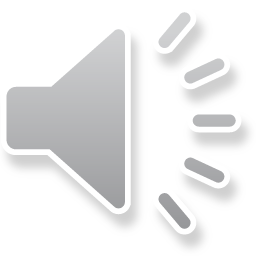 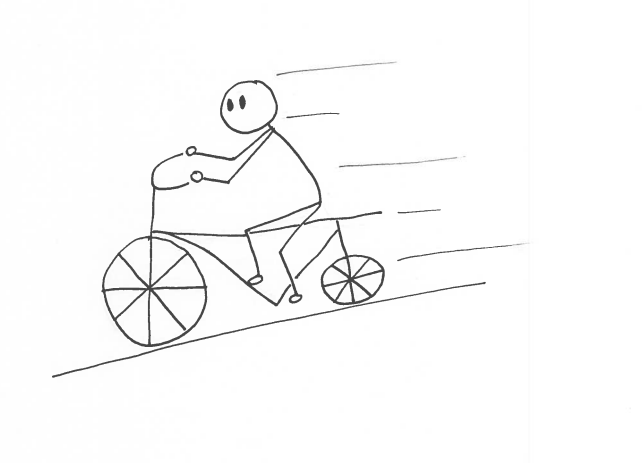 Effekt
FART – Hvor hurtigt kan du cykle
=
Hvor hurtige bliver det brændbare materiale brændt af
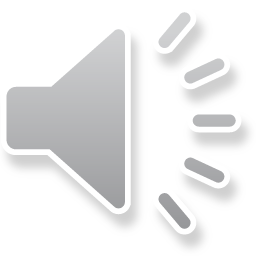